Study Guide for the Unit Test
5-22-17
Answer 1-3
1) the energy possessed by a body by virtue of its position relative to others, stresses within itself, electric charge, and other factors.
2) energy that a body possesses by virtue of being in motion.
3) Elastic Potential Energy. Anything that can act like a spring or a rubber band can have elastic potential energy. ...
Gravitational Potential Energy. There is a constant attractive force between the Earth and everything surrounding it, due to gravity. ...
Chemical Potential Energy.
Answer 4-7
4) Thermal, Sound, Electrical, Radiant, mechanical (motion) energy. 
5)  chemical energy to light and heat energy 
6)A) Potential, B) Kinetic C) Kinetic D) Potential
7) Energy can neither be created nor destroyed, but can be change from one form to another.
Answer 8
8) wheel and axle--windmill, fan.
inclined plan--roller coaster, stairs.
wedge--sledge hammer, chisels.
screw--door lock, drill.
pulley--flag pole, window blinds.
lever--seesaw, rake.
Answer 9-10
9) the fulcrum is at one end, the effort is at the other end and the load is in the middle. A wheelbarrow is an example of a class 2 lever.




10) Pulleys are essential to being able to move and lift very heavy or large items.
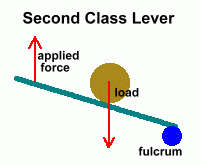 Answer 11-12
11) Using a force to move an object a distance (when both the force and the motion of the object are in the same direction)
12) Compound machine is a machine that consists of more than one simple machine.